Pouzdanost
Osnovne metrijske karakteristike
i njihovi međusobni odnosi
Metrijske karakteristike testa
Diskriminativnost
Objektivnost
Pouzdanost
Homogenost
Reprezentativnost
Valjanost
Pouzdanost
Koncepti i obrasci
Šta je pouzdanost?
Možemo govoriti o dva osnovna vida pouzdanosti:
Stepen preciznosti merenja
Vremenska konzistentnost, ponovljivost

Metode procene pouzdanosti se odnose na jedan od ova dva vida pouzdanosti
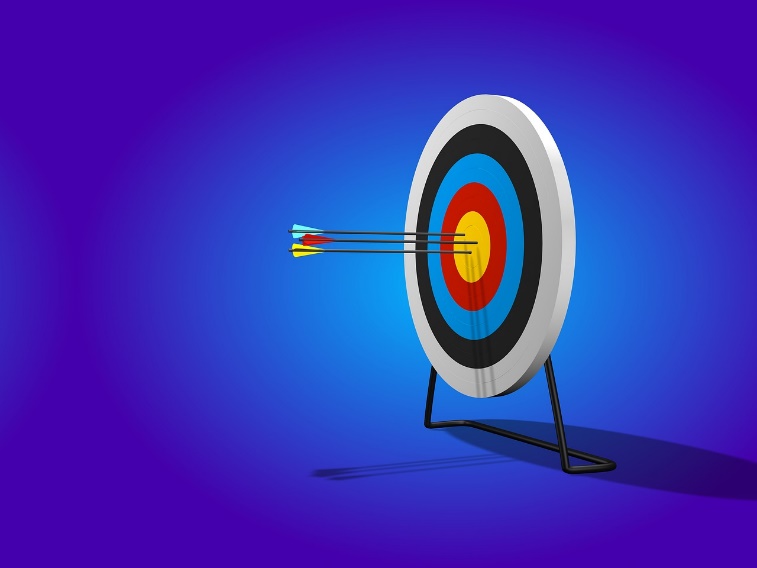 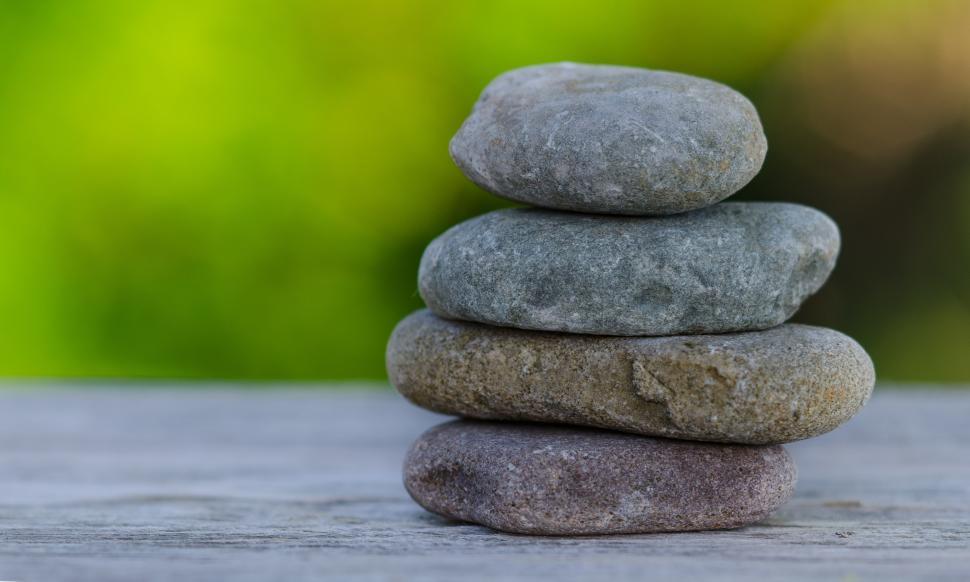 Šta je pouzdanost?
Stepen preciznosti merenja
Prihvatljiva veličina greške zavisi od varijabilnosti pojave

Vaga u kupatilu		±1 kg
Vaga za novorođenčad	±20 gr 

Ručni sat		±5 min
Stoperica za sprint	±1 ms

Telesna temperatura	±0.2 C
Spoljni termometar	±1 C
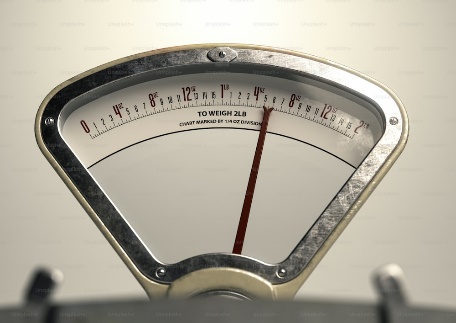 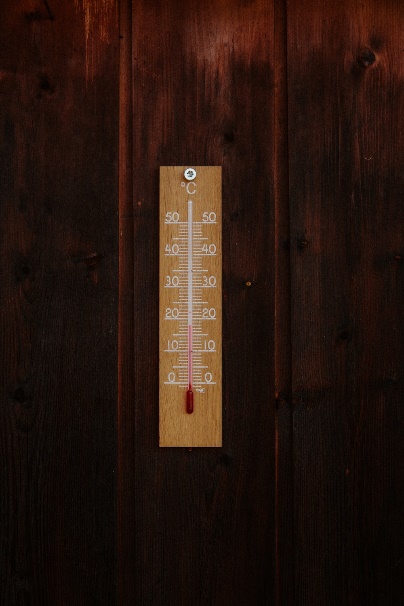 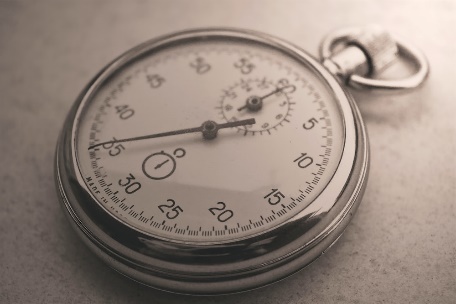 Šta je pouzdanost
Vremenska konzistentnost
Pretpostavka da se ono što merimo ne menja između dva merenja
Prihvatljiva vremenska promenljivost zavisi od varijabilnosti pojave kroz vreme

Crte ličnosti
Raspoloženje 

Opšte znanje o kulturi
Poznavanje aktuelnosti iz kulture
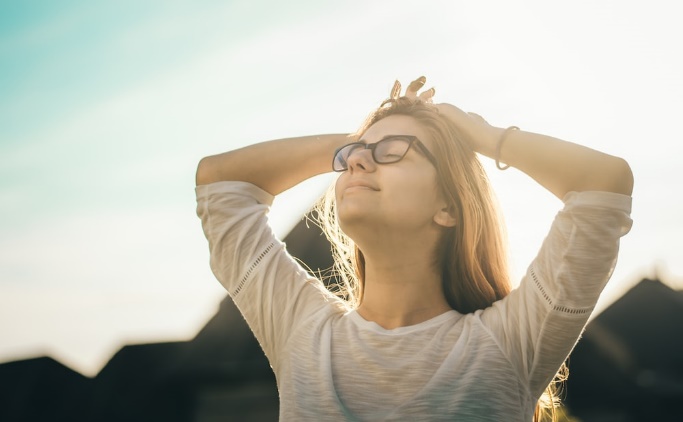 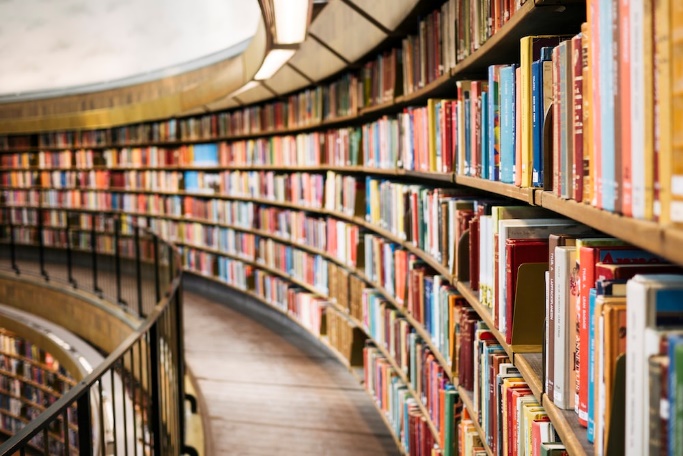 Izvor varijabilnosti skorova
Od čega sve zavisi kakav skor će postići svako od ispitanika?
Od merene osobine (predmeta merenja)
Od greške merenja
Sistematska – postoji pravilnost
Slučajna – ne postoji pravilnost

Skor na testu = pravi skor + skor greške

Teorija pravog skora
Klasična test(ov)na teorija
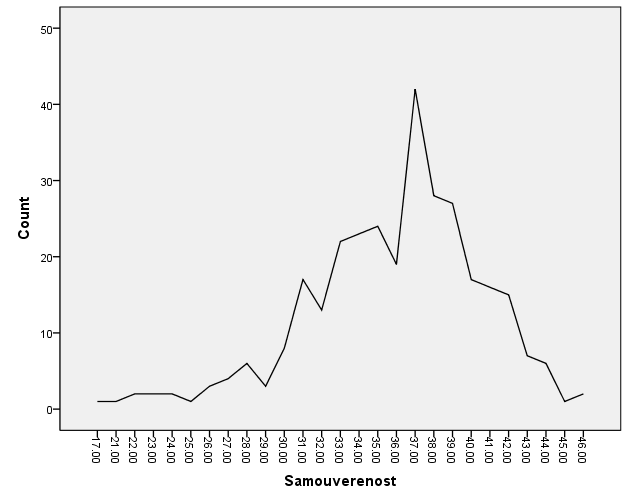 Greška merenja
Sistematska greška merenja:
Postoji pravilnost
Deluje na isti način za neke (grupe) ispitanika
Najčešće relevantna u kontekstu objektivnosti i standardizovanosti testova
Slučajna greška merenja
Ne postoji pravilnost
Deluje na različite načine na različite ispitanike
Relevantna u kontekstu pouzdanosti
Zato što (pretpostavljamo da) smo već pokazali da je test standardizovan i objektivan – kada govorimo o grešci, govorićemo gotovo uvek o slučajnoj grešci
Teorija pravog skora
X = T + ex
Individualne razlike u rezultatu na nekom testu počivaju na
“Pravoj” razlici u osobini
“Slučaju” odnosno, slučajnoj grešci
Zašto je Marija dobila 27 poena na TOI?
Nešto može biti prava varijansa za jednu varijablu, a greška za drugu (npr. anksioznost i inteligencija)
Teorija pravog skora
Možemo li “izmeriti” pravi skor?
Jedino što možemo opservirati je X (dobijeni skor)
Pouzdanost se obično procenjuje
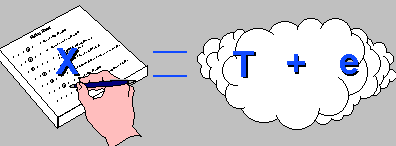 Izvori (slučajne) greške
Greška je proizvod mnogih slučajnih najčešće nepoznatih nam faktora kao što su:
Okolina (tiha-bučna)
Uputstvo (jasno-nejasno, glasno-tiho)
Stanje ispitanika (umor, anksioznost, faza ciklusa)
Greške u računanju skora
Zapamtite - svaki skor na testu sadrži grešku
Slučajna greška je nekonzistentna kroz različite situacije, neke skorove povećava, neke smanjuje i to u različitoj meri
Samo dodaje šum ne menjajući prosečan rezultat
Osobine slučajne greške
Čemu je jednaka prosečna vrednost slučajne greške?
ME = 0 
Kolika bi trebalo da bude korelacija greške sa pravim skorom?
rTE = 0
Kolika je korelacija grešaka na dva različita testa?
rEjEk = 0
Teorija pravog skora
Za pojedinačnog ispitanika važi X = T + E
Isto važi i za varijansu skorova na instrumenta
σx2 = σT2 + σE2
Zašto? Čemu je jednaka varijansa linearnog kompozita?
σx2 = σT2 + σE2 + 2rTEσTσE 
rTE = 0
Totalna varijansa se može posmatrati kao suma varijanse pravog skora i varijanse greške
Slučajna greška
Različita veličina greške
Pouzdanost znači preciznost
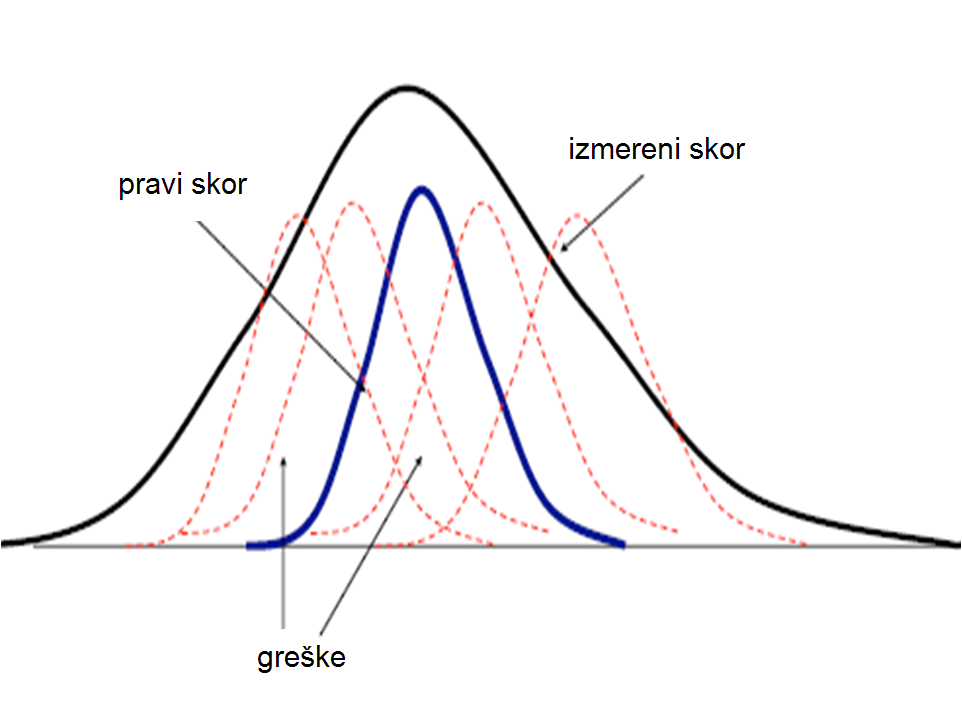 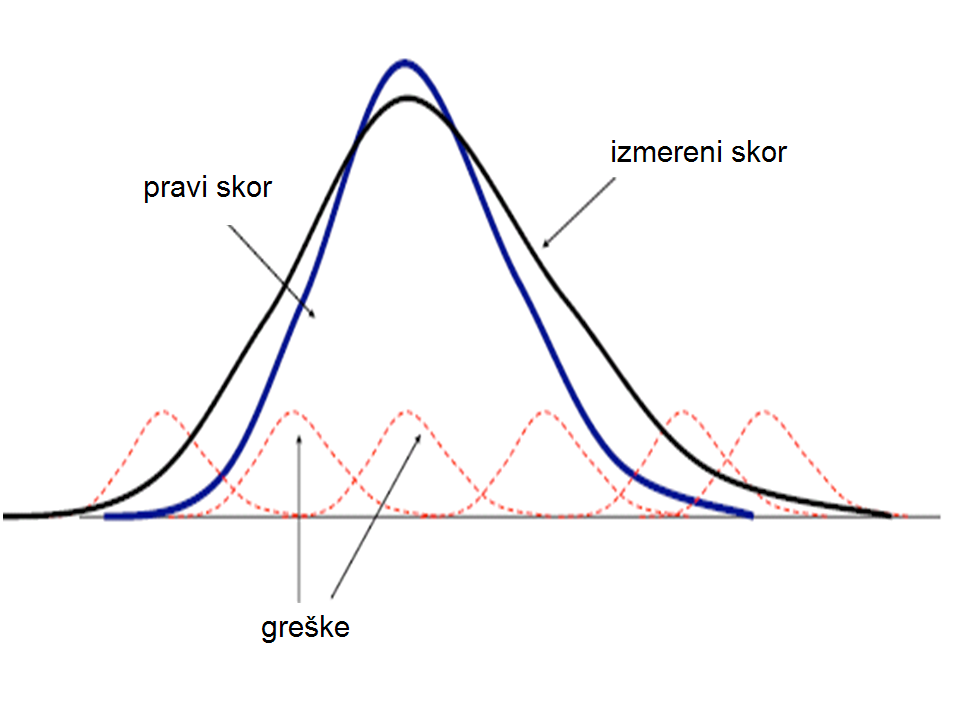 Izvođenje obrazaca pouzdanosti
Ako obrazac 
σx2 = σT2 + σE2
podelimo totalnom varijansom
σx2 / σx2 = (σT2 + σE2)/ σx2 
Dobijamo
1= σT2 / σx2 + σE2 / σx2 
σT2 / σx2 = učešće prave varijanse u ukupnoj varijansi = pouzdanost. Sledi
rtt =1 - σE2 / σx2 
Što je oblik većine obrazaca za pouzdanost
Različiti metodi se razlikuju s obzirom na to kako procenjuju varijansu greške
Pouzdanost - obrazac
Pouzdanost – obrazac (procena)
Metode za procenu pouzdanosti
Test-retest
Alternativne forme
Deljenje testa
Analiza stavki
Metode za procenu pouzdanosti
Test-retest
Alternativne forme
Deljenje testa
Analiza stavki
Test-retest
Istorijski gledano, vremenska doslednost je bila prva mera pouzdanosti
Zadamo test u tački 1, a zatim i u tački 2
Kako bismo onda procenili pouzdanost?
Kao mera pouzdanosti koristi se koeficijent korelacije
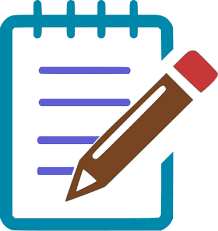 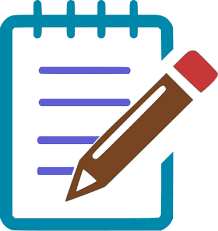 Testiranje
Trenutak 2
Testiranje
Trenutak 1
Pouzdanost – koeficijent korelacije
Za procenu pouzdanosti koristi se koeficijent korelacije
Važno
Dok je kvadrat koeficijenta korelacije mera proporcije varijanse koju dele dve varijable ovde je obično r (koje je u ulozi koeficijenta pouzdanosti) mera proporcije prave varijanse, zato što po definiciji nema korelacije između pravog skora i skora greške
Dokaz
Dokaz
Budući da je
Zx=Zt+Ze sledi
rxx=Σ(Zt+Ze) * (Zt+Ze) 
= Σ(Zt*Zt + 2Ze*Zt +  Ze* Ze)
budući da je  Ze*Zt  i  Ze* Ze po definiciji jednako 0 sledi
rxx= ΣZt*Zt 
Odnosno varijansa pravih skorova
Alternativne forme
Ako zadajemo potpuno isti test u dve vremenske tačke – šta je potencijalni problem?
Efekti prethodnog testiranja (učenje, uvežbavanje…)
Umesto istog testa zadajemo alternativnu formu testa
Kao mera pouzdanosti koristi se koeficijent korelacije
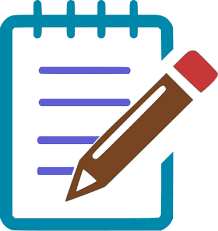 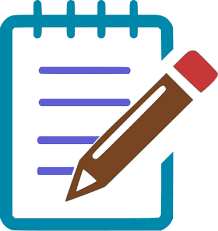 Forma 2
Trenutak 2
Forma 1
Trenutak 1
Metode za procenu pouzdanosti
Test-retest
Alternativne forme
Deljenje testa
Analiza stavki
Deljenje testa
Čak i sa različitim formama testa, sam protok vremena može dovesti do promena u osobini
Ako već imamo paralelne forme – možemo ih zadati u isto vreme
U tom slučaju, delove istog testa možemo posmatrati kao alternativne forme
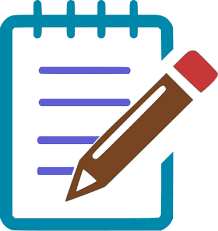 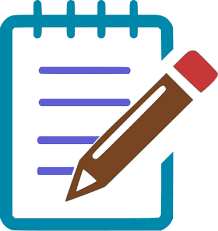 Forma/deo 1 i 2
Trenutak 1
Deljenje testa
Kako bismo procenili pouzdanost?
Korelacija između delova
ALI, to nam daje pouzdanost delova, a ne i celog testa
Kakva bi trebalo da bude pouzdanost celog testa u poređenju sa pouzdanošću delova?
Veća!
Spirman Braunov obrazac
Spirman Braunov obrazac
Statističke mere pouzdanosti
Do sada smo u svim situacijama o pouzdanosti govorili kao o korelaciji (delova) testa
A da li možemo na još neki način da je operacionalizujemo (setite se objektivnosti)
Preko razlika u skorovima na dva merenja/dela testa
Kakve bi trebalo da budu razlike?
Što manje
Statističke mere pouzdanosti
Rulonov obrazac
Gutmanov obrazac
Gutmanov obrazac
Gutmanov obrazac
Metode za procenu pouzdanosti
Test-retest
Alternativne forme
Deljenje testa
Analiza stavki
Analiza stavki – osnovne ideje
Veličina koeficijenta pouzdanosti dobijenog deljenjem testa na dva dela zavisi od načina podele 
Pravi koeficijent pouzdanosti je u stvari prosečni koeficijent pouzdanosti dobijen na osnovu svih mogućih podela na dva dela (samo teoretski)
Ako test podelimo na najsitnije delove – onda svaku stavku možemo tretirati kao ponovljeno merenje
Kronbahov α obrazac
Kronbahov α obrazac
Kronbahov α obrazac
Kronbahova α
Obrasci pouzdanosti
Obrasci pouzdanosti
Pouzdanost
Faktori i implikacije
Greška merenja
Greška merenja
Na osnovu koeficijenta pouzdanosti dobijamo interval u kojem se sa određenom verovatnoćom nalazi pravi skor ispitanika
Pravi rezultat X nekog ispitanika sa
95% sigurnosti se nalazi u intervalu  X±1.96 σg
99% sigurnosti se nalazi u intervalu  X±2.58 σg
Na ovaj način pouzdanost utiče na stvarnu diskriminativnost
Diskriminativnost i pouzdanost
Ako ne znamo grešku merenja ne znamo ni da li se dva uzastopna (ili susedna) skora i statistički razlikuju
Što je merenje pouzdanije – to je greška koju pravimo manja – a samim tim i diskriminativnost veća
Velika greška merenja – susedni skorovi se ne razlikuju
Mala greška merenja – susedni skorovi se razlikuju
X
X
Diskriminativnost i pouzdanost
Diskriminativnost i pouzdanost
Proročanska formula
Spirman-Braunova formula se može iskoristiti i za planiranje produžavanja/skraćivanja testa
Koliko puta treba produžiti test da bi se postigla željena pouzdanost?


k - koliko puta treba produžiti test
rtt - željena pouzdanost testa
rxx  - trenutna pouzdanost testa
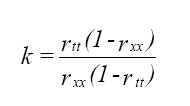 Proročanska formula
Ako npr. imamo test od 10 stavki pouzdanosti .60, pitamo se koliko puta treba produžiti test da bi se dobila pouzdanost od .90
k = (.90 * (1- .60)) / (.60 * (1- .90)) = 6
Test je potrebno produžiti 6 puta
Odnos dužine testa i pouzdanosti
Odnos dužine testa i pouzdanosti
Iz samog grafikona je jasno da što je test duži to je u načelu pouzdanost veća
To je još jedna veza između diskriminativnosti i pouzdanosti
Ali, veza između dužine testa i pouzdanosti nije linerna pa je teže postići poboljšanje kod visokih pouzdanosti!
Odnos dužine testa i pouzdanosti
Da li dodavanje stavki uvek povećava pouzdanost?
Šta ako dodajemo stavke koje nisu dobre?
Ako dodajemo stavke koje sadrže grešku ili ne mere istu stvar kao i ostatak testa - pouzdanost će se smanjivati
Štaviše, izbacivanje loših stavki povećava pouzdanost!
Pouzdanost i valjanost
Pouzdanost i valjanost
Pouzdanost u SPSS-u
primer
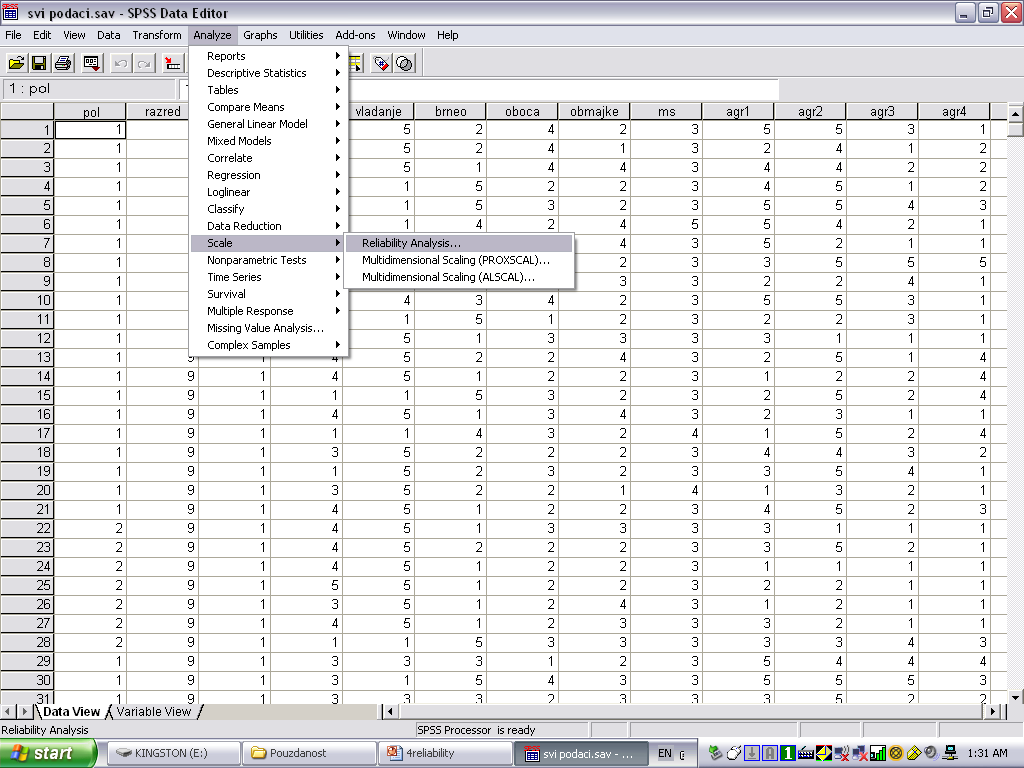 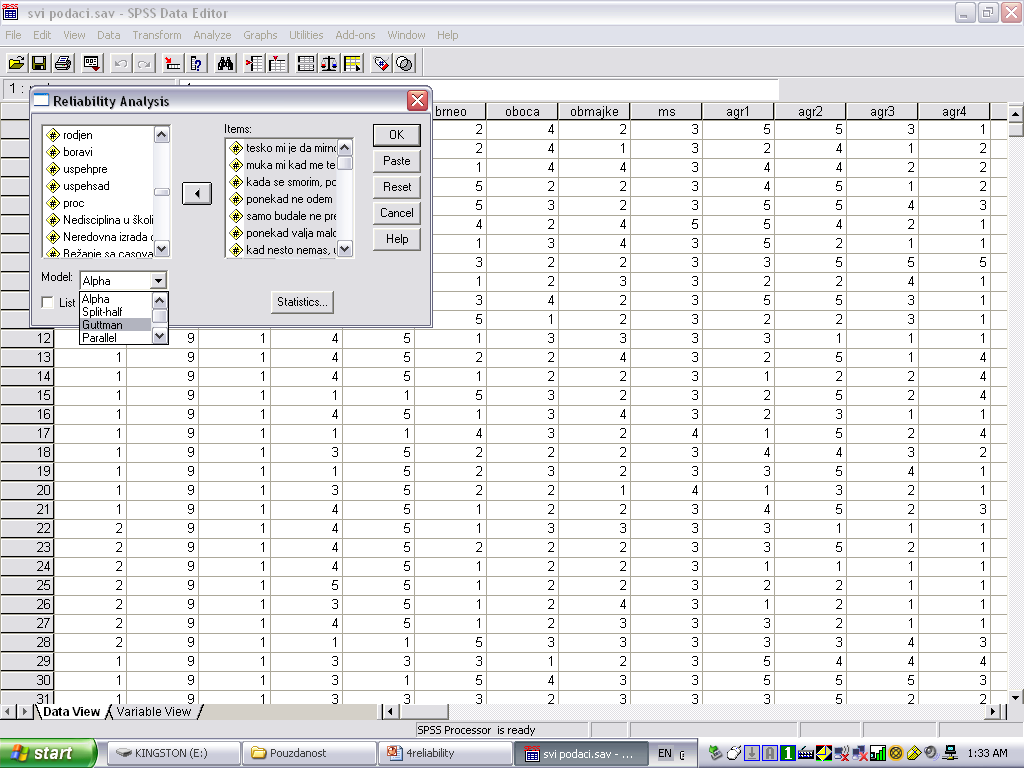 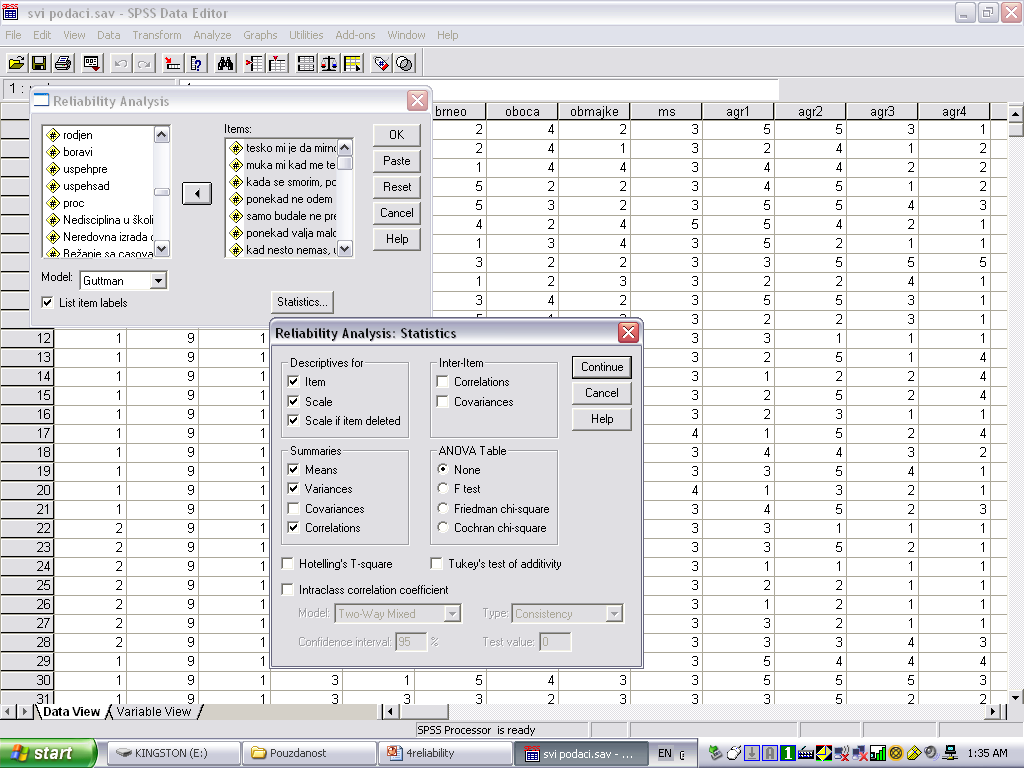 Split-half metod u SPSS-u
Zapamtite!
Ako koristite split-half metod kod testova kod kojih su zadaci poređani po težini (npr. testovi inteligencije) u prvu polovinu stavite neparne a u drugu polovinu parne zadatke!
SPSS automatski deli fajl tako sto je prvih n/2 stavki prvi deo a ostatak drugi deo!
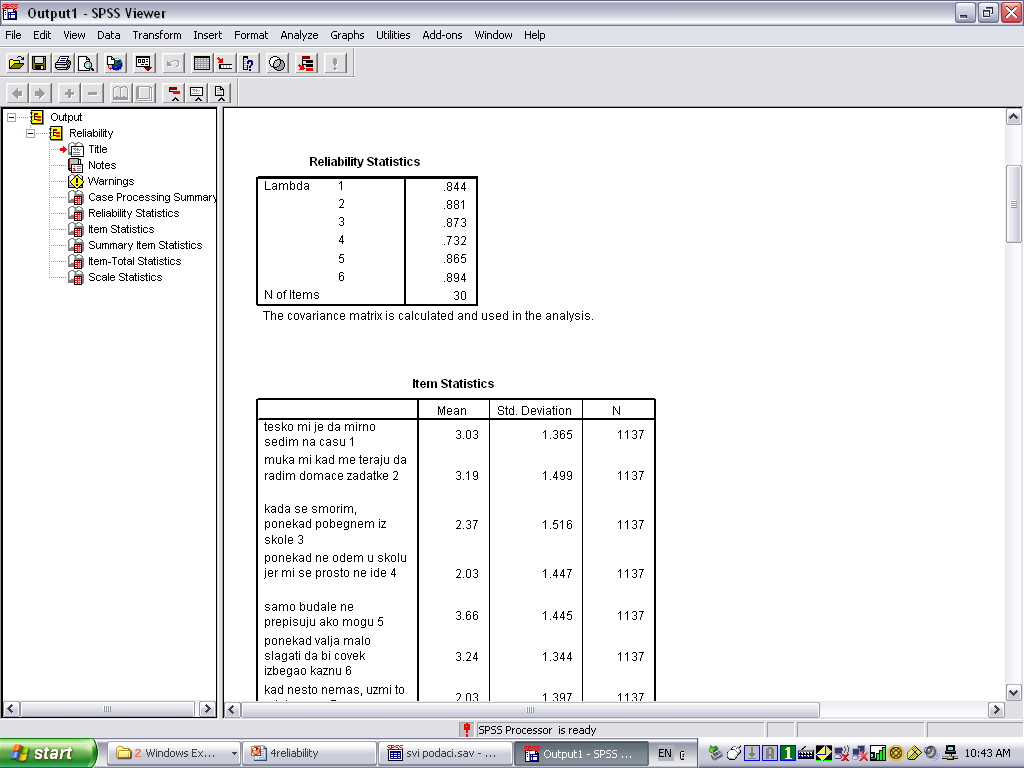 Značenje Guttmanovih Lambda koeficijenata
Lambda 1 – donja granica pouzdanosti
Lambda 3 – isto što i Cronbachova Alpha
Lambda 4 – Guttmanov split-half koeficijent
Lambda 6 – Pouzdanost kada bi rezultati bili transformisani u imaž tj. u predviđene vrednosti stavki na osnovu preostalih stavki
Šta možemo zaključiti?
Pouzdanost je zadovoljavajuća .873
Ako se rezultati izraze kao imaž kreće se ka visokoj (0.894)
Pored toga, inspekcijom tabela sa prosecima i aritmetičkim sredinama mogu se videti težine stavki kada se radi o testovima postignuća
Tabela Summary Item Statistics daje osnovne parametre za polovine testa i ceo test
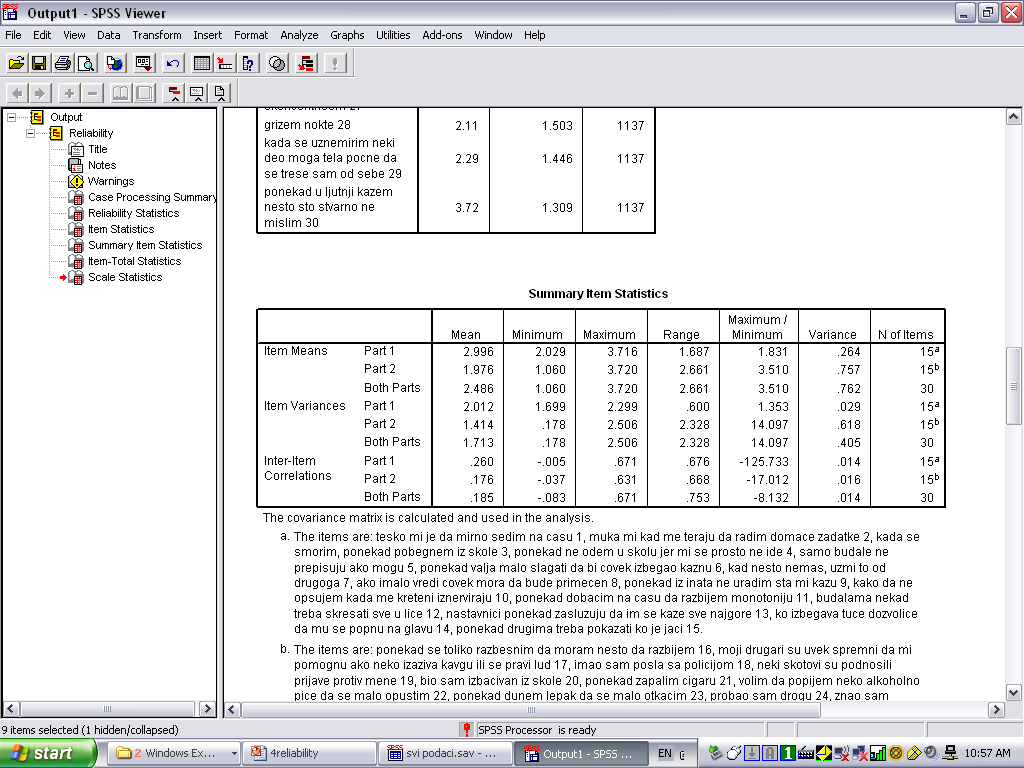 Item-Total Statistics
Tabela Item-Total Statistics daje osnovne karakteristike stavki:
Pouzdanost stavke (Squared Multiple Correlation)
Valjanost stavke (Corrected Item-Total Correlation)
Kolika bi bila pouzdanost testa kada bi stavka bila isključena (Cronbach's Alpha if Item Deleted)
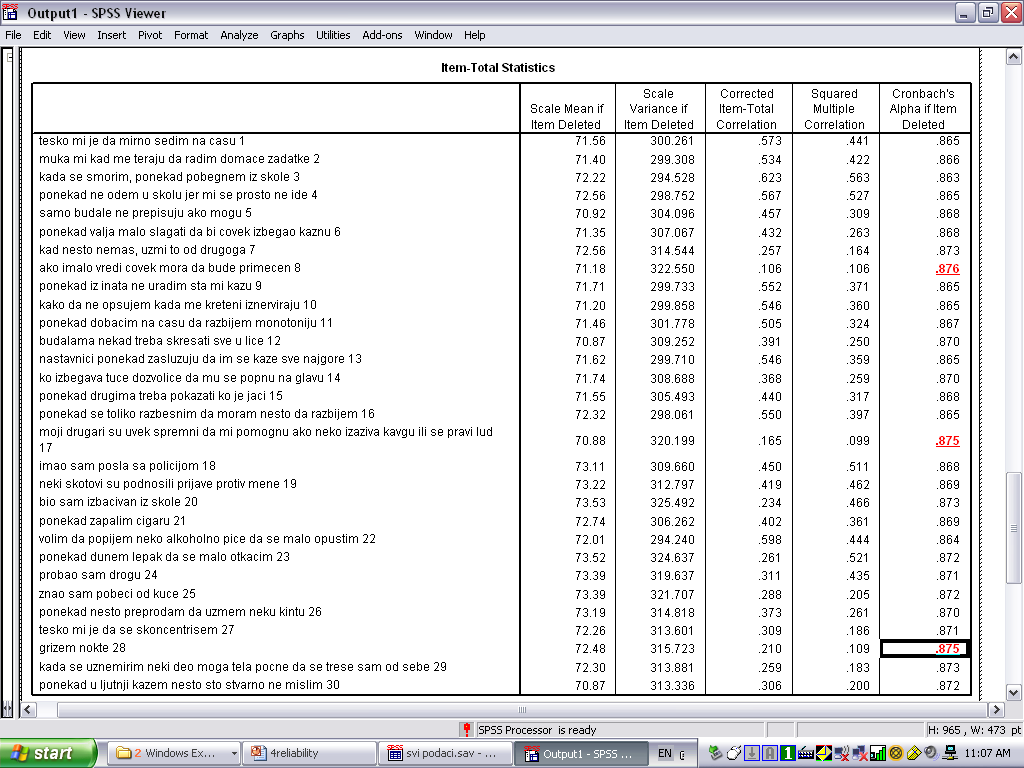 Item-Total Statistics
Identifikovali smo stavke koje snižavaju pouzdanost
Sada ćemo videti šta se desilo s pouzdanošću kada izbacimo te tri stavke
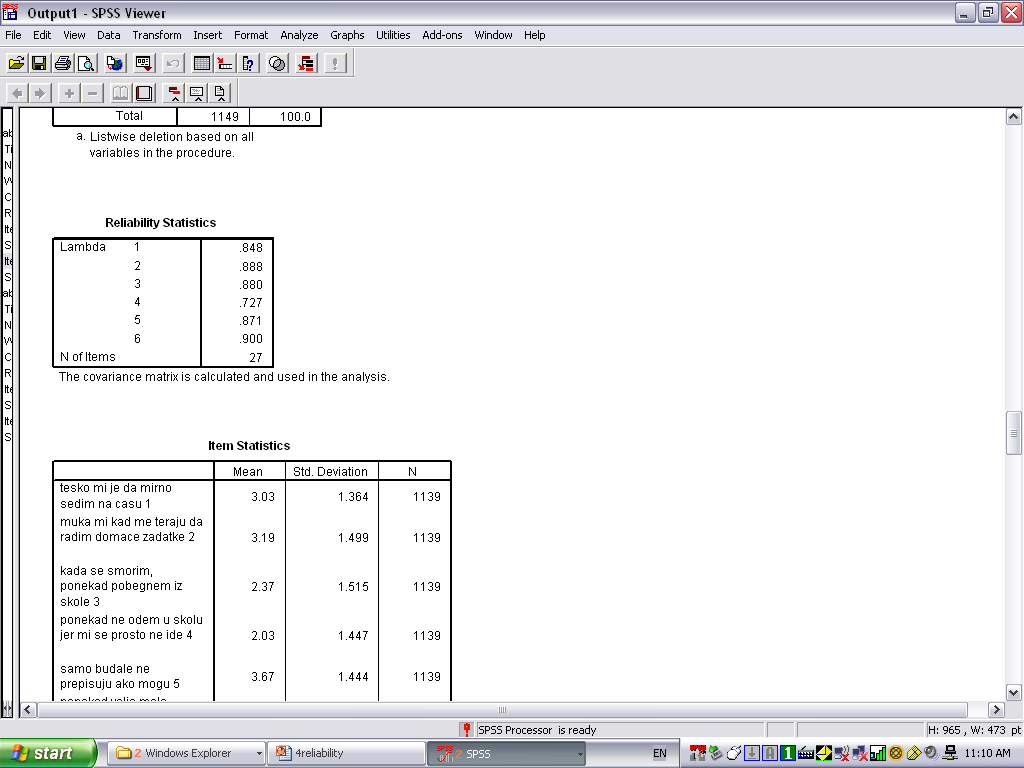 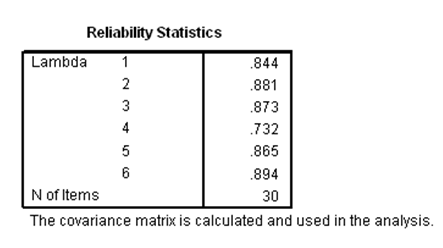 Pouzdanost – zaključci
Svi metodi daju približno jednake rezultate
Tačnije rečeno, ako su zadovoljeni uslovi paralelnosti na kojima počivaju svi obrasci, oni će davati veoma slične vrednosti
Uz to da će Rulonov obrazac će na malom broju varijabli dati nešto manji rezultat
Pouzdanost – zaključci
Praktična implikacija pouzdanosti je da nam omogućava da procenimo interval u kome se nalazi pravi rezultat ispitanika
Što je taj interval manji (greška merenja manja) to je faktička diskriminativnost veća
Test ne može korelirati više ni sa čim nego što korelira sa samim sobom – pouzdanost određuje gornju granicu valjanosti
Postoje različiti obrasci procene pouzdanosti, ali svi počivaju na suštinski istoj ideji
Hvala na pažnji!
Pitanja?